外幣結算平台架構圖
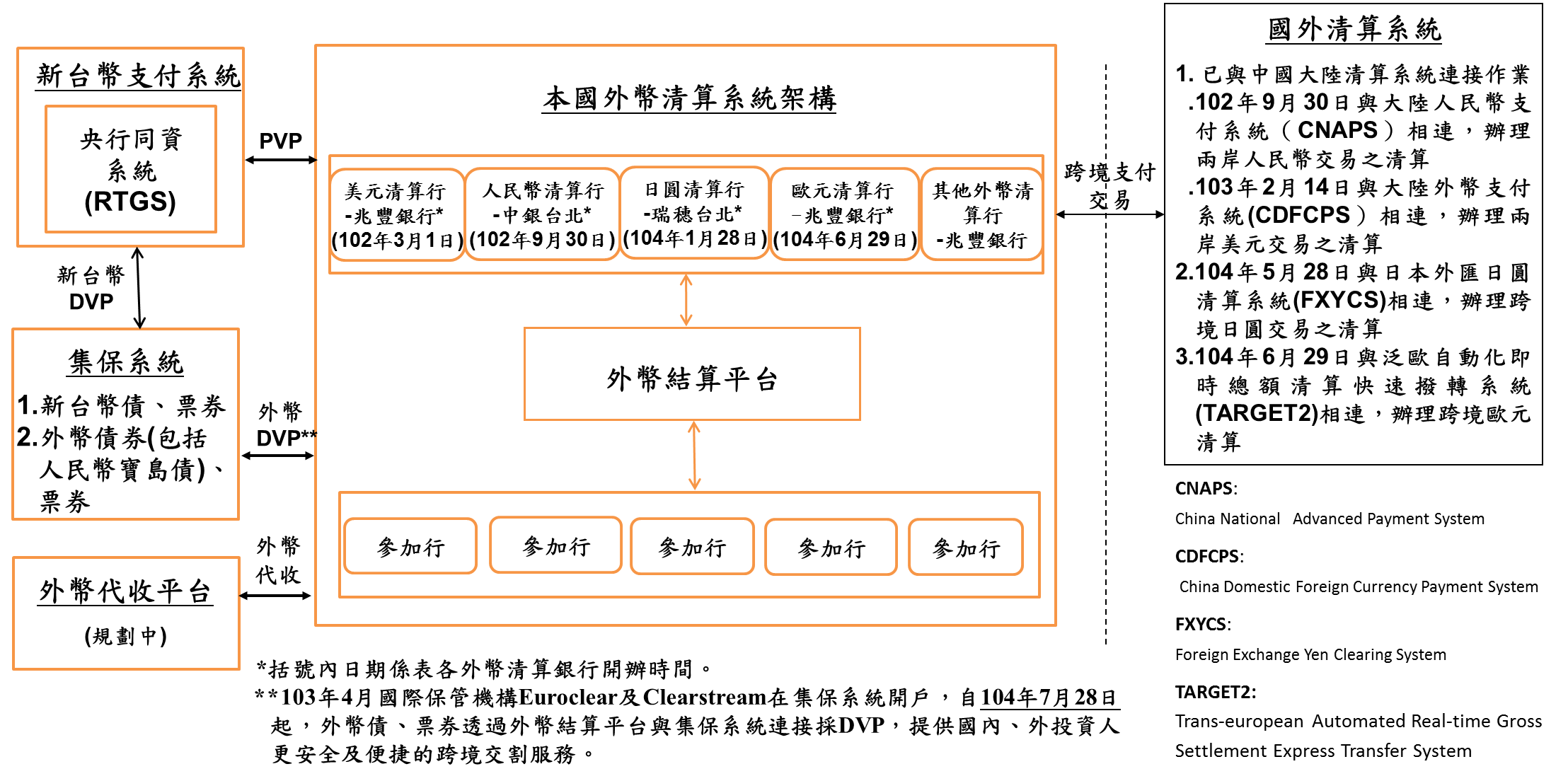